XFEL Accelerator R&D Final ReportIntra-Bunch Train Longitudinal Feedback (IBTLF  L-IBFB)
Marie Kristin Czwalinna
03.05.2023

PIs : H.Schlarb, B.Lautenschlager
Scope of the R&D activity
Goal of scientific workAchieve ≤10 fs rms arrival time and ≤ 2% rms peak current stability at BC2  

interfaces with other operation activities 
OP-215 LLRF systems, 
OP-325 optical synchronization,
OP-365 special diagnostics,
OP-430 feedbacks 
valuable exchange and large progressstability task force activities (2021-2022),
XPD, LAS, FXE, SPB, SQS/SCS, ..
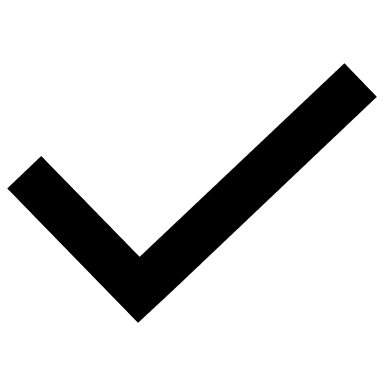 (2021)
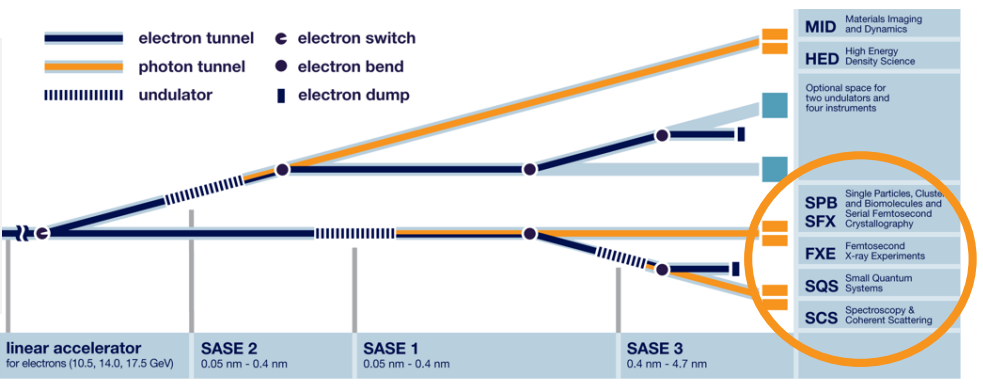 Achievements of the entire R&D project (1)
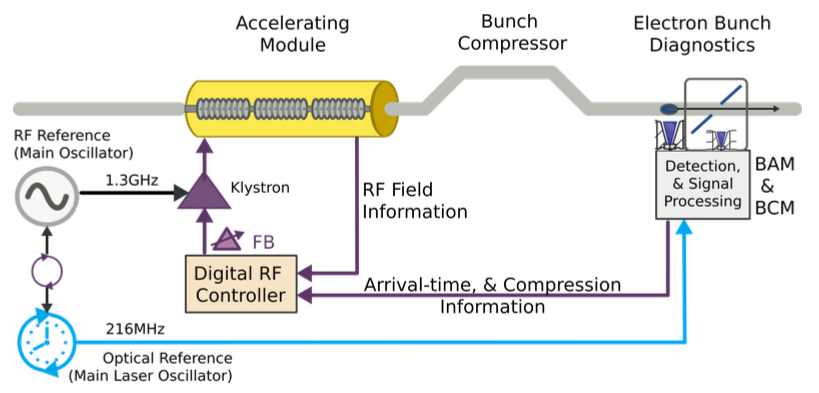 recruitment of Post-Docs
(2018) control theory,
(2019) firmware development 
(2020…2021) Implementation & tests of L-IBFB 
adapted to cope with changed requirements
beam regions concept, Q3/2022
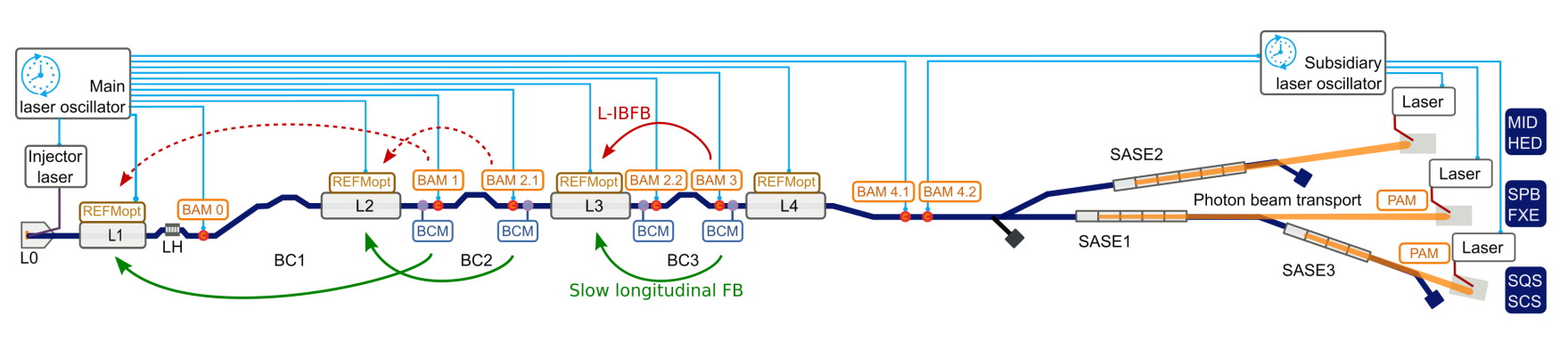 Independent
arrival time monitoring,
Achievements of the entire R&D project (2)
New feedback structure L-IBFB in operation at EuXFEL (2022)
main goal reached
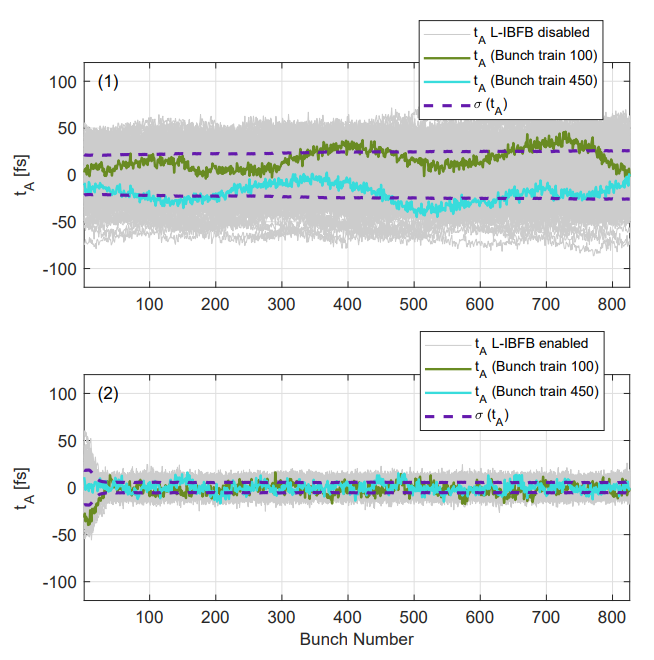 L-IBFB off
@250pC bunch charge
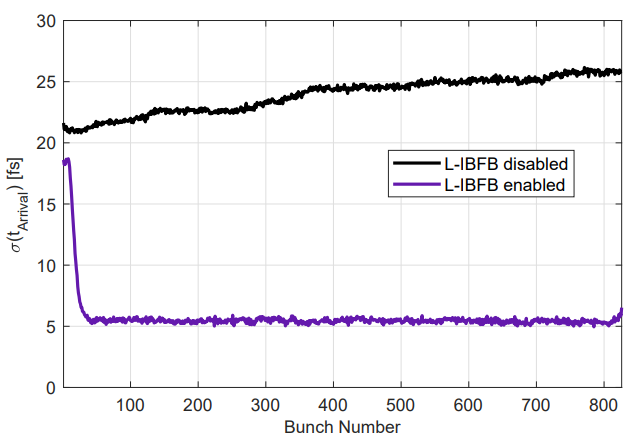 L-IBFB on
After adaptation of intra-train feedback, → bunch timing jitter < 6fs rms
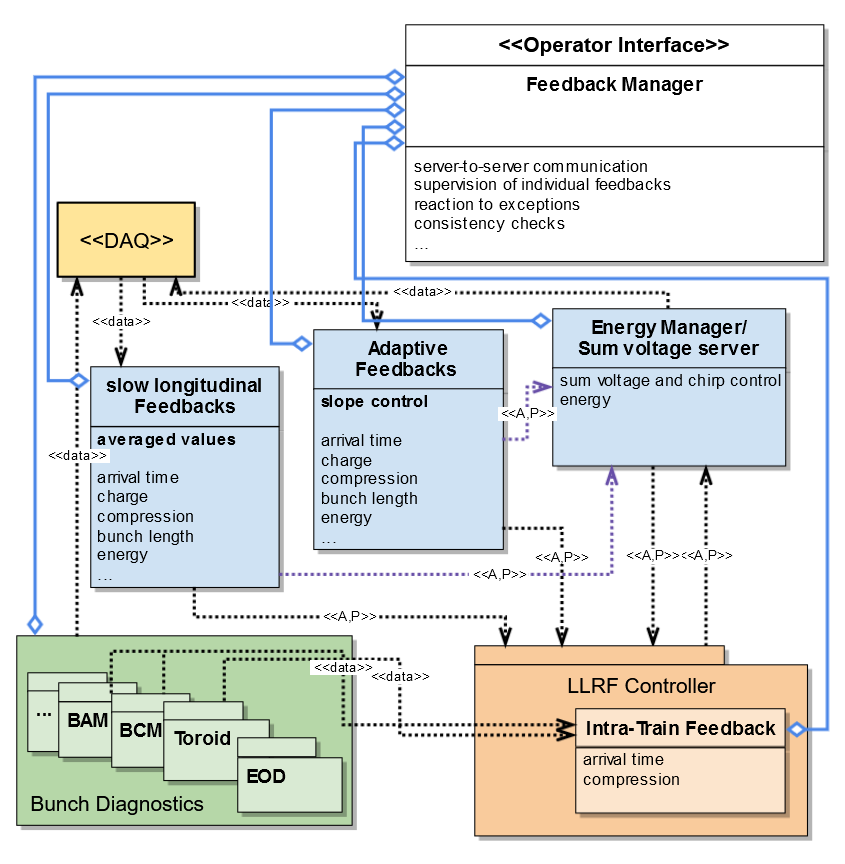 Achievements of the entire R&D project (3)
Concept for global feedback architecture, 
Inter-operability,
Robustness, 
Connect several architectural layers
Operator interface 
High-level layer
Middle layer
Frontend servers
Firmware/hardware 

Work in progress, 
(2022) started implementation & tests
Deviations from plan
Implementation of fast arrival time feedback on photo-injector laser
in this form not necessary  slow feedback


Establish new feedback architecture  global feedback manager
High complexity
Effort in time and software development
Requires continuation 


Direct (low-latency) intercommunication in between RF stations for L-IBFB
Re-evaluate if / how feasible.
Timeline of this R&D activity
Risks to R&D Project
risks associated with our R&D project
Observation of unexpected effects,
Underestimation of complexity
Outlook / Summary (1)
Intra-pulse train correlation, 
with timing slope
photon pulse vs. electron bunch
achievements of the entire R&D project
≤10 fs rms electron bunch arrival time stability 
@250pC and @100pC
Residual jitter and drift contributions under investigation
provided procedure for operators to setup the L-IBFB
agreed with MXL  L-IBFB in standard operation
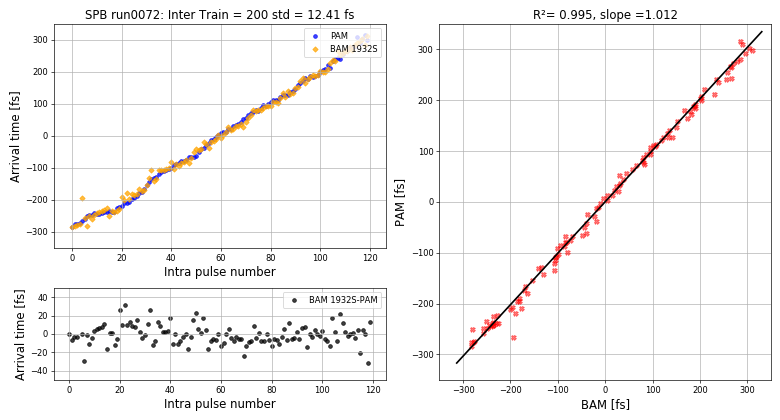 PAM
BAM
BAM – PAM
(during low charge operation, @100pC)
Difference signal  (fs)
Outlook / Summary (2)
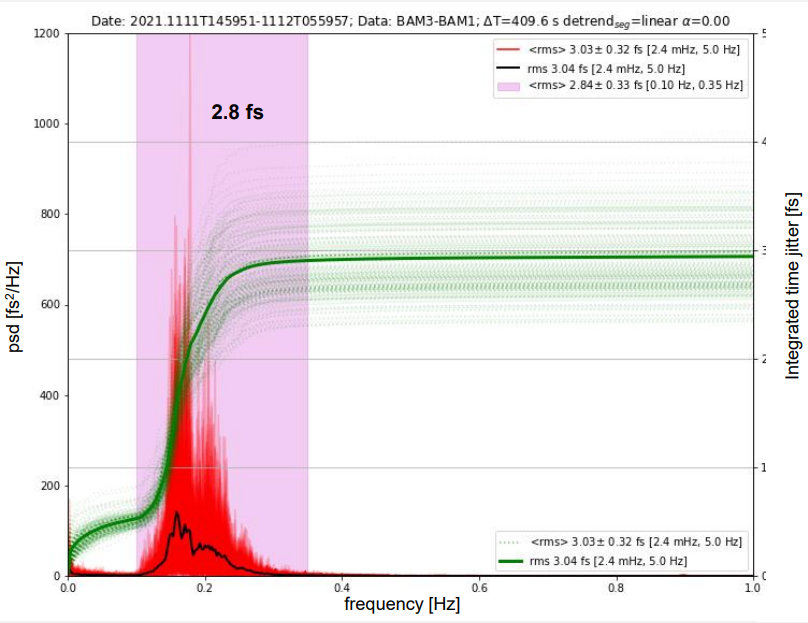 follow-up activities 
continuation of activities within OP-365
RnD projects on-going
to predict & correct effect from ground motions
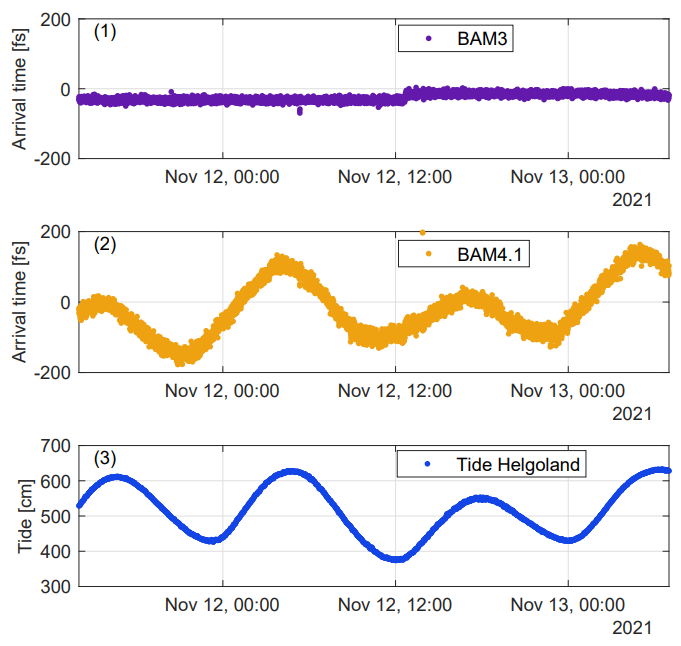 Drift contribution : Tidal waves    (+/- 300fs over 12 hour period)
Significant contribution : Ocean waves
At ca. 0.2Hz (~3fs rms over seconds)
Outlook / Summary (3)
List of related publications 
conference
IPAC 2021 Invited Talk: Beam arrival stability at European XFEL, M.K. Czwalinna et al,  JACoW-IPAC2021-THXB02
FEL 2022 Poster: Achievements And Challenges For Sub-10 fs Long-Term Arrival Time Stability At Large-Scale SASE FEL Facilities,  B. Lautenschlager et al
peer-reviewed
Optica Vol. 9 Issue 4 pp. 429-430 (2022), D. Rivas, M.Meyer, et al., High-temporal-resolution X-ray spectroscopy with free-electron and optical lasers, doi.org/10.1364/OPTICA.454920 
Joint paper DESY/EuXFEL in preparation (2023)